ramy
2014-05-13
1
Budowa  i  zadania  ram
2014-05-13
2
Zadania ram
zapewnienie odpowiedniej sztywności całej konstrukcji pojazdu 
rozmieszczenie przestrzenne zespołów i elementów poszczególnych układów 
przenoszenie obciążeń statycznych i dynamicznych, działających na przymocowane do niej zespoły 
zabezpieczenie osób i ładunku przed skutkami wypadków i kolizji drogowych
2014-05-13
3
Zadania ram
2014-05-13
4
Rodzaje ram
podłużnicowe 
płytowe 
centralne 
kratownicowe 
pomocnicze
2014-05-13
5
Ramy podłużnicowe
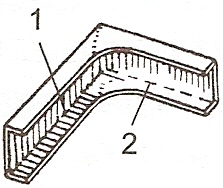 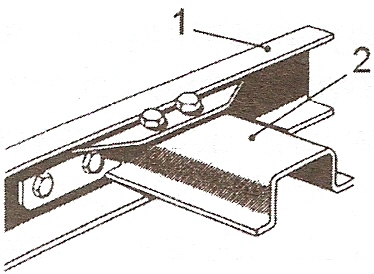 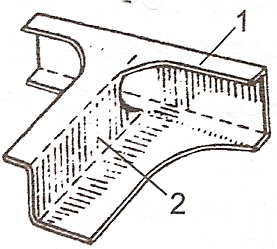 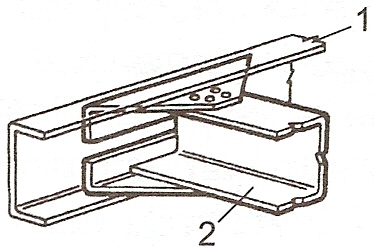 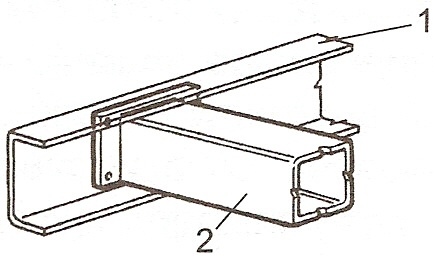 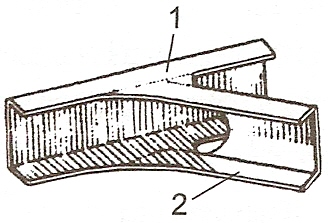 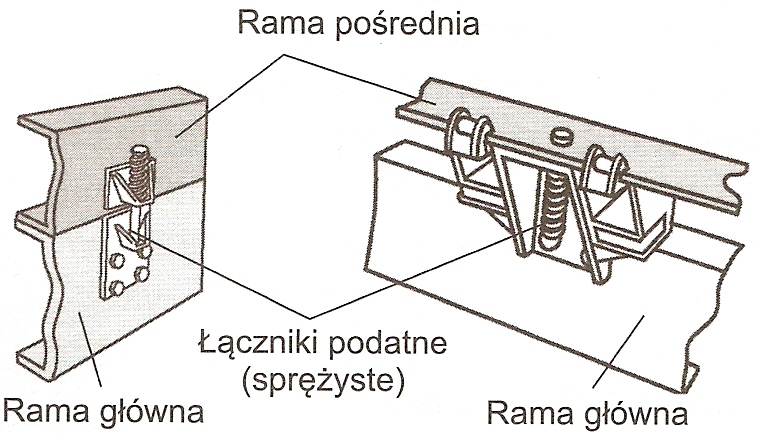 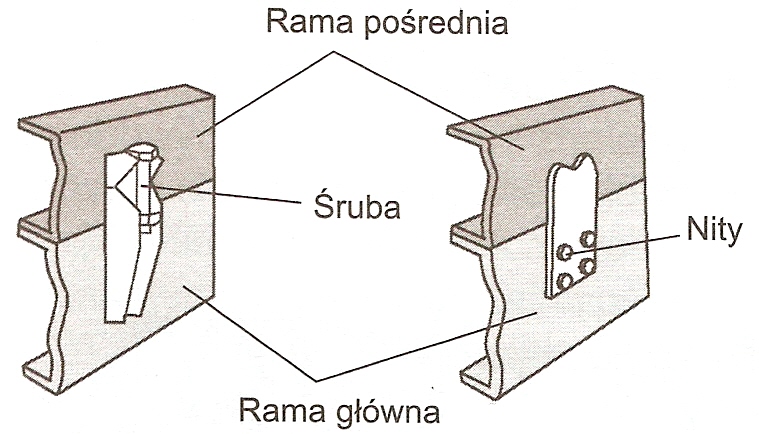 Budowa 
podłużnice (belki ze stalowych kształtowników)
poprzeczki 
ramy pośrednie 
Sposoby łączenia 
nitowanie 
spawanie 
skręcanie
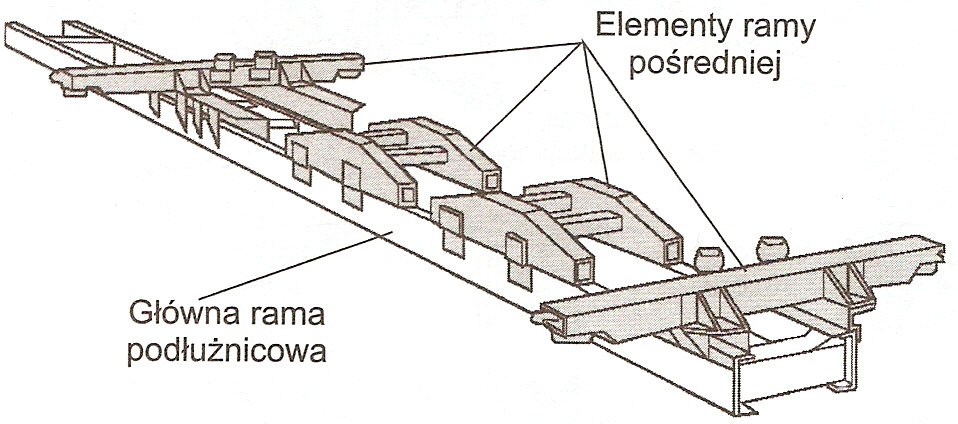 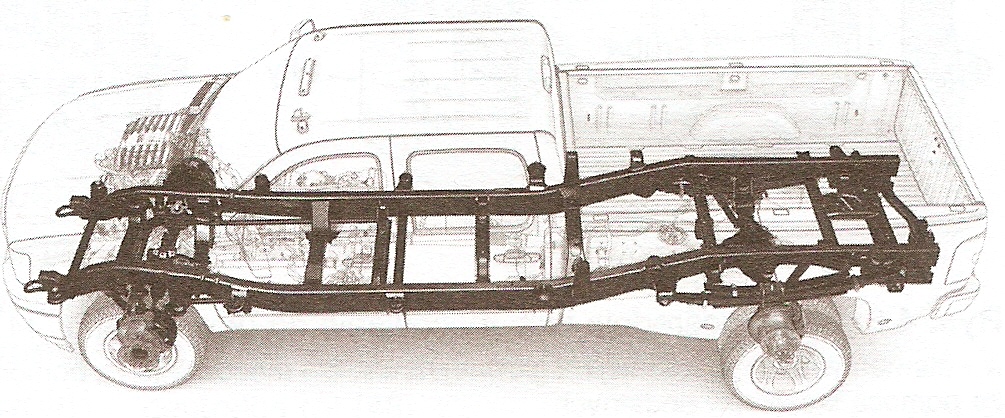 2014-05-13
6
Ramy podłużnicowe
Budowa 
podłużnice (belki ze stalowych kształtowników)
poprzeczki 
ramy pośrednie 
Sposoby łączenia 
nitowanie 
spawanie 
skręcanie
2014-05-13
7
Ramy podłużnicowe
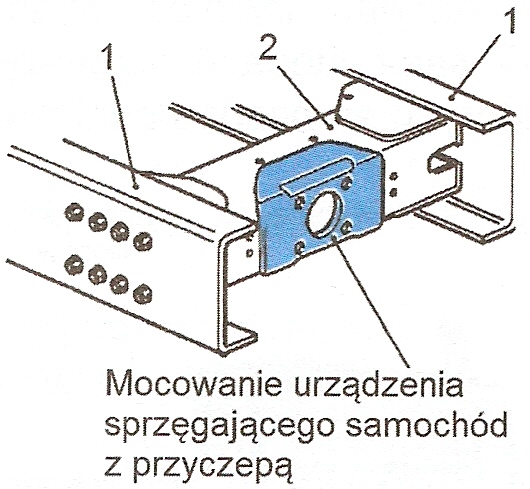 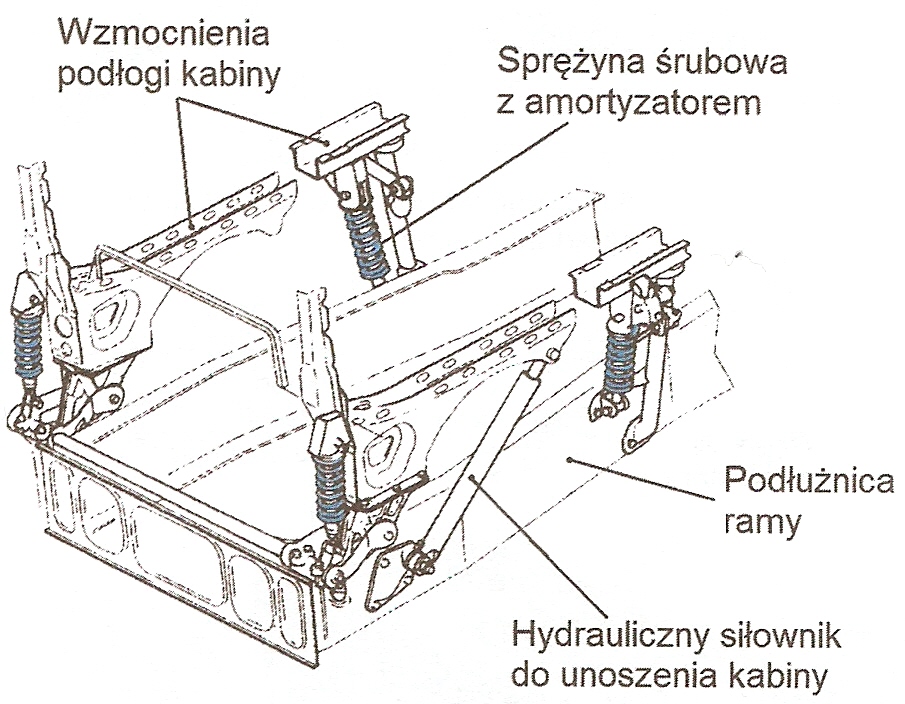 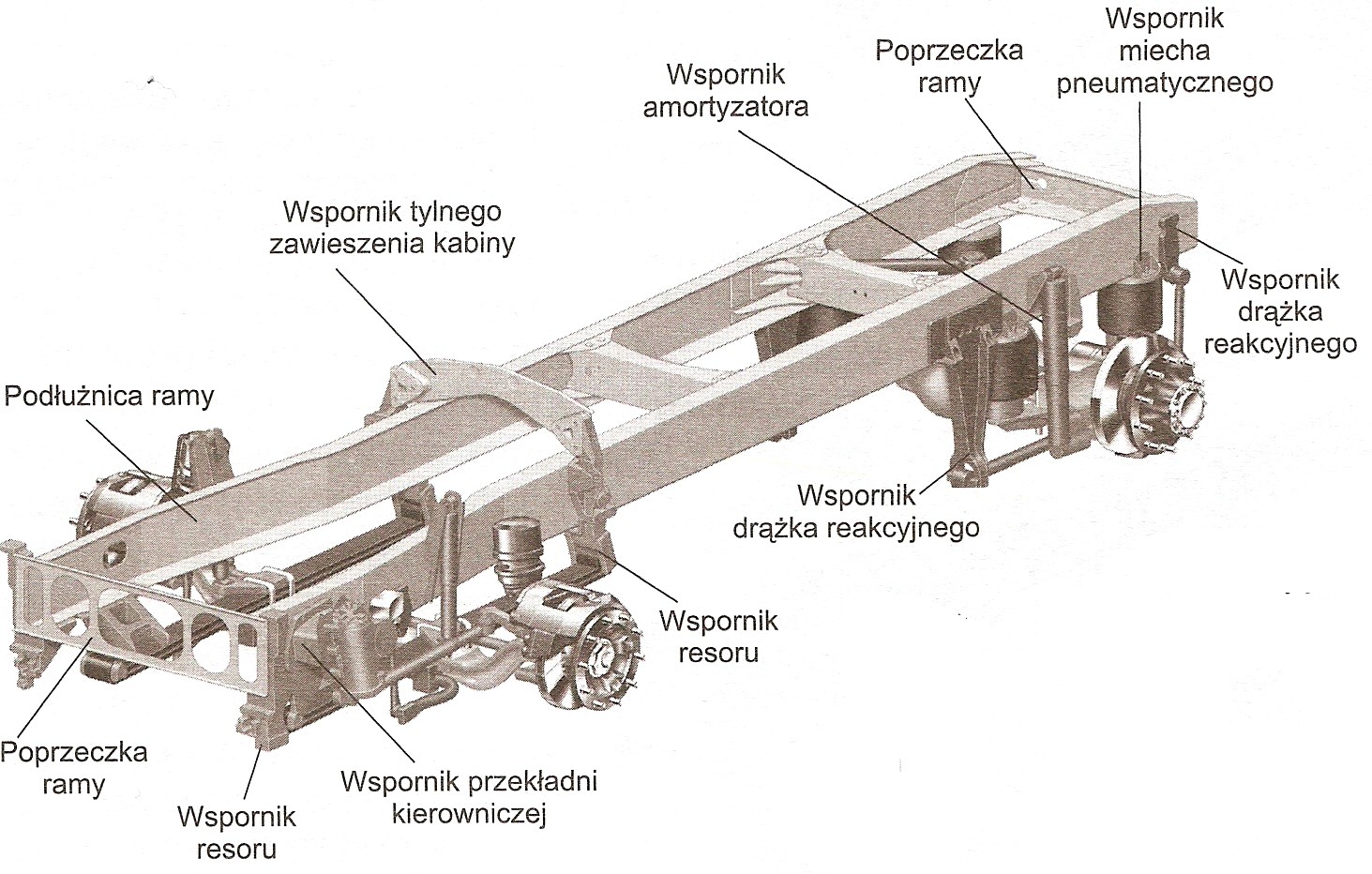 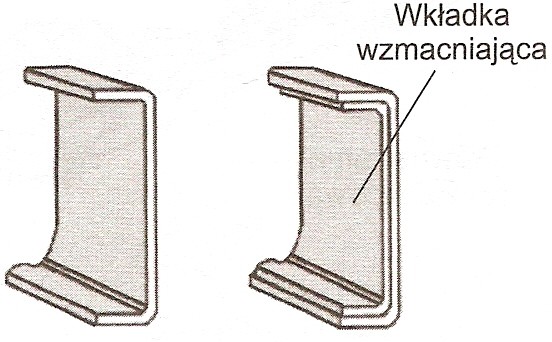 Dodatkowe elementy
zderzaki 
osłony 
wkładki wzmacniające 
wsporniki, otwory, półki i ucha
Sposoby mocowania elementów pojazdu
gumowe podkładki, poduszki, tuleje wibroizolacyjne
sprężyste elementy zawieszenia (sprężyny śrubowe, elementy gumowe, miechy pneumatyczne, amortyzatory, drążki stabilizatora)
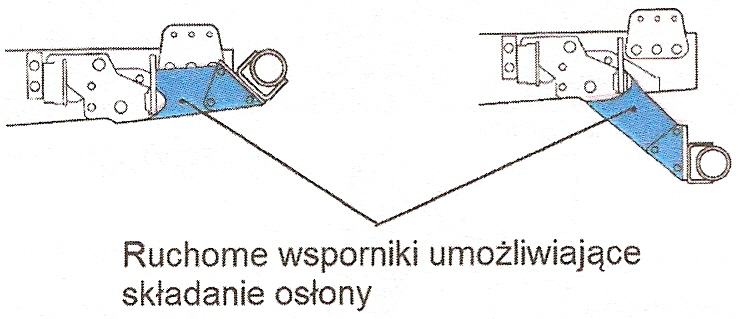 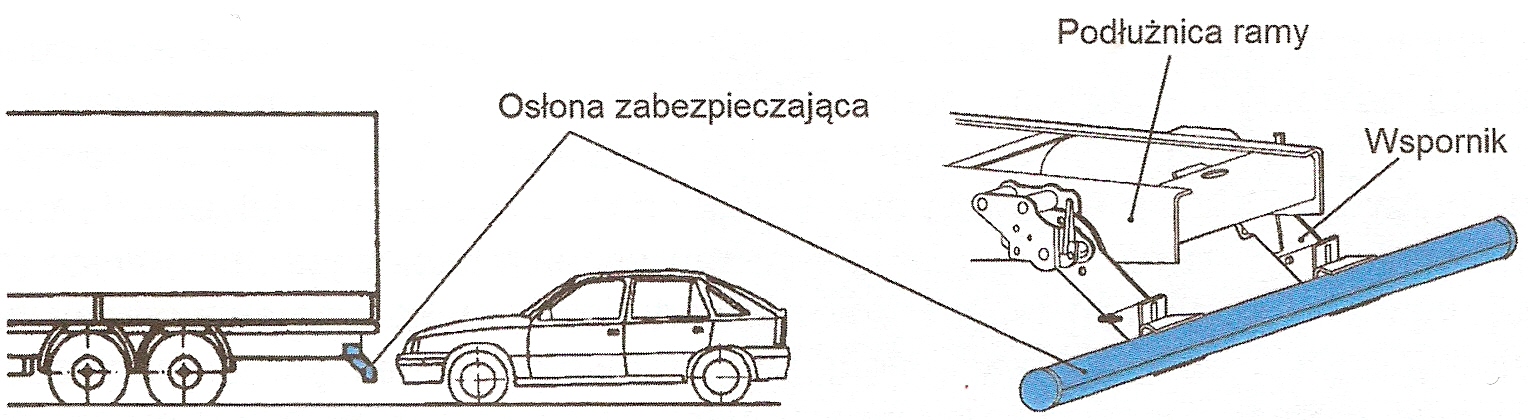 2014-05-13
8
Ramy podłużnicowe
Dodatkowe elementy
zderzaki 
osłony 
wkładki wzmacniające 
wsporniki, otwory, półki i ucha
Sposoby mocowania elementów pojazdu
gumowe podkładki, poduszki, tuleje wibroizolacyjne
sprężyste elementy zawieszenia (sprężyny śrubowe, elementy gumowe, miechy pneumatyczne, amortyzatory, drążki stabilizatora)
2014-05-13
9
Ramy krzyżowe
2014-05-13
10
Ramy podłużnicowe
Zalety 
prosta i tania konstrukcja
Wady 
stosunkowo duża masa
Zastosowanie 
pojazdy dostawcze i ciężarowe
2014-05-13
11
Ramy płytowe
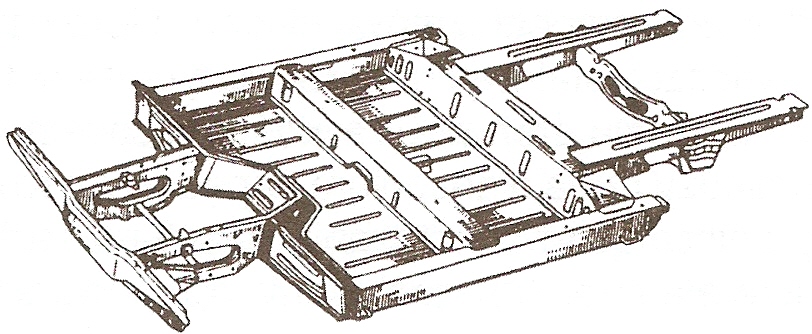 Budowa 
płyta wytłoczona z blachy, stanowiąca dolną część nadwozia 
sztywność zapewniają przetłoczenia płyty lub przyspawane profile (tzw. rama szczątkowa)
2014-05-13
12
Ramy płytowe
Budowa 
płyta wytłoczona z blachy, stanowiąca dolną część nadwozia 
sztywność zapewniają przetłoczenia płyty lub przyspawane profile (tzw. rama szczątkowa) 
Zastosowanie 
pojazdy dostawcze i autobusy
2014-05-13
13
Ramy centralne
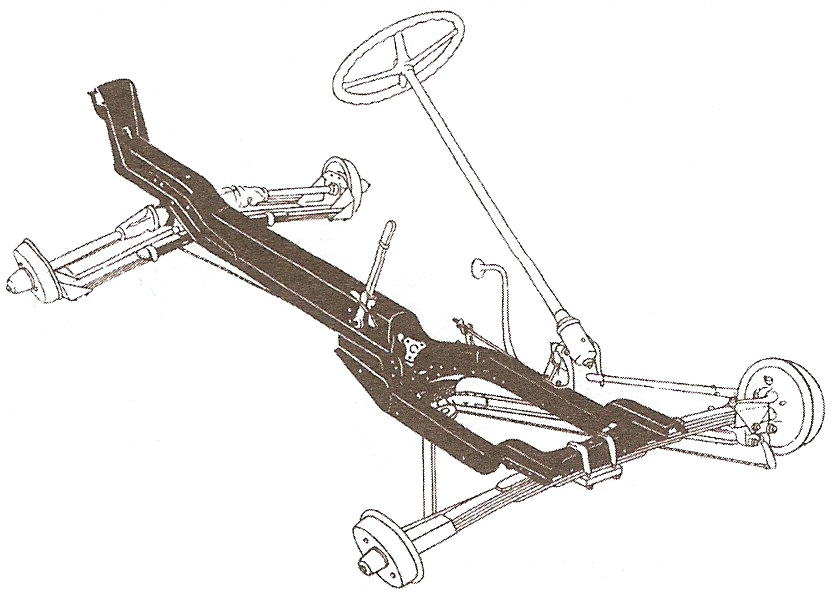 Budowa 
jeden element o profilu zamkniętym (rurowy, skrzynkowy) 
często stanowi osłonę wału napędowego 
w przedniej części rozwidla się tworząc łoże do mocowania silnika i skrzyni biegów 
Zastosowanie 
dawniej w samochodach terenowych
2014-05-13
14
Ramy centralne
Budowa 
jeden element o profilu zamkniętym (rurowy, skrzynkowy) 
często stanowi osłonę wału napędowego 
w przedniej części rozwidla się tworząc łoże do mocowania silnika i skrzyni biegów 
Zastosowanie 
dawniej w samochodach terenowych
2014-05-13
15
Ramy kratownicowe
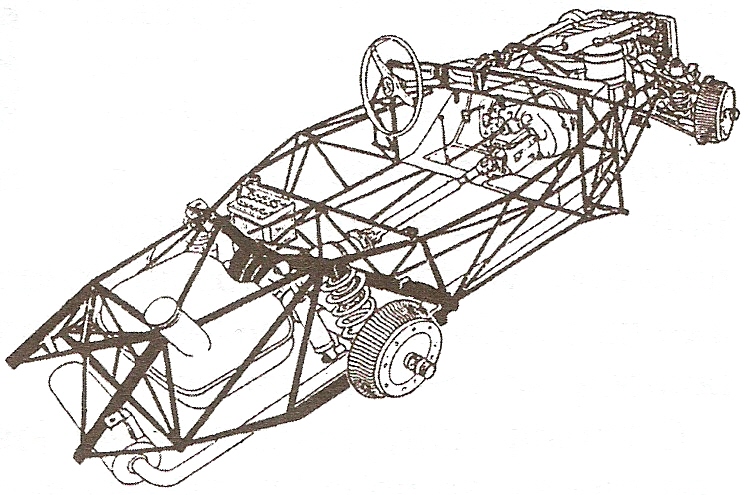 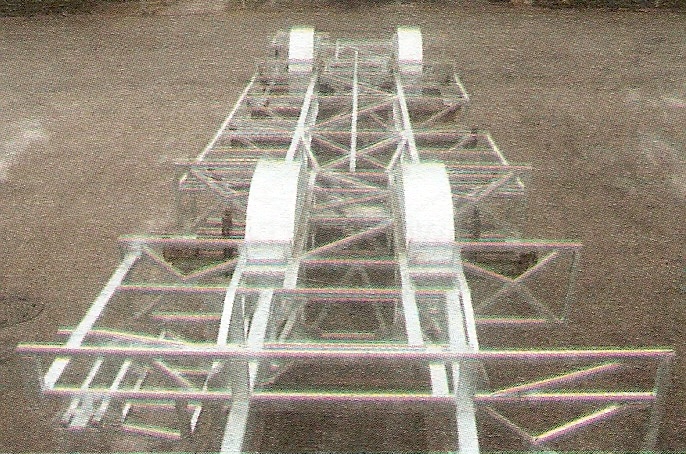 Budowa 
przestrzenna konstrukcja z cienkościennych rur lub kształtowników
2014-05-13
16
Ramy kratownicowe
Budowa 
przestrzenna konstrukcja z cienkościennych rur lub kształtowników
Zalety 
duża sztywność przy niewielkiej masie 
Wady 
duża pracochłonność wykonania
Zastosowanie 
autobusy i samochody sportowe
2014-05-13
17
Ramy pomocnicze
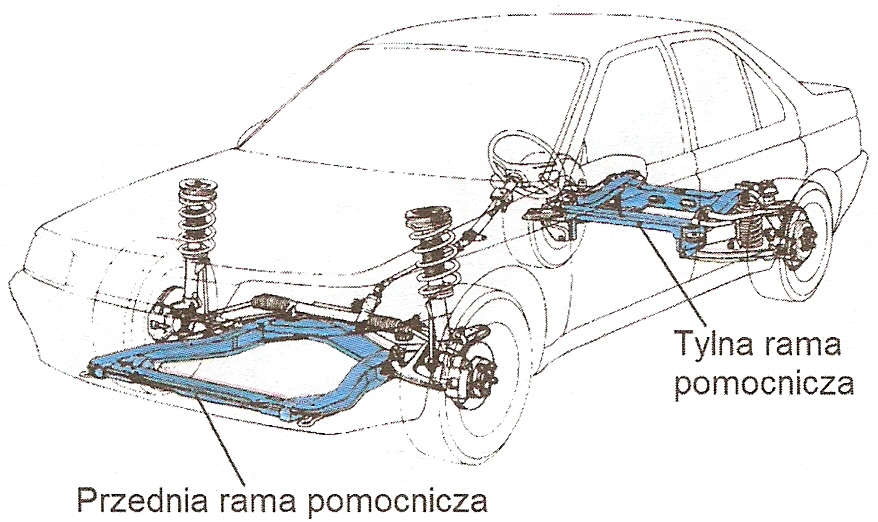 Budowa 
wytłoczki stalowe, zgrzewane ze sobą
Zastosowanie 
umieszczone tylko pod częścią nadwozia 
do mocowania zespołu napędowego, zawieszenia kół i układu kierowniczego
2014-05-13
18
Ramy pomocnicze
Budowa 
wytłoczki stalowe, zgrzewane ze sobą
Zastosowanie 
umieszczone tylko pod częścią nadwozia 
do mocowania zespołu napędowego, zawieszenia kół i układu kierowniczego
2014-05-13
19
Zabezpieczenie antykorozyjne
katodowe malowanie zanurzeniowe 
cynkowanie 
powłoki ochronne na bazie PCW 
dobre własności dźwiękochłonne
powłoki ochronne z masy kauczukowej 
bardzo dobre własności uszczelniające
2014-05-13
20
2014-05-13
21
Sprawdzanie  i  naprawa  ram
2014-05-13
22
Kontrola ram
jakość i stan powłok ochronnych 
deformacje, odkształcenia i pęknięcia 
stan techniczny połączeń (spawy, nity, śruby) 
stan techniczny podkładek, poduszek i tulei wibroizolacyjnych 
punkty mocowania nadwozia oraz elementów i zespołów
2014-05-13
23
Naprawa ram
zużyte lub uszkodzone elementy gumowe 
wymienić  
luźne połączenia 
śruby dokręcić 
nity wymienić 
uszkodzone otwory rozwiercić i zastosować nity nadwymiarowe
pęknięcia 
spawać elektrycznie w osłonie gazów 
miejsca skorodowane 
oczyścić i pokryć farbami i środkami konserwującymi
2014-05-13
24
Deformacje ram
wygięcia boczne 
wygięcia pionowe 
skręcenia 
przesunięcia diagonalne
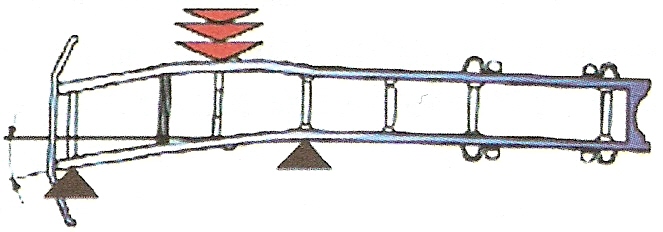 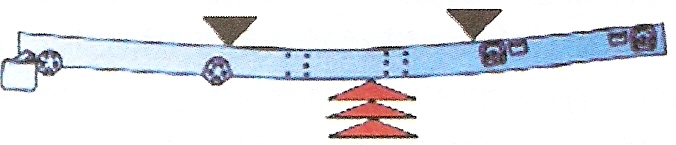 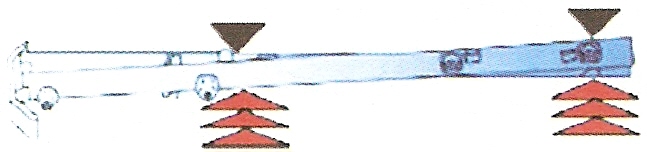 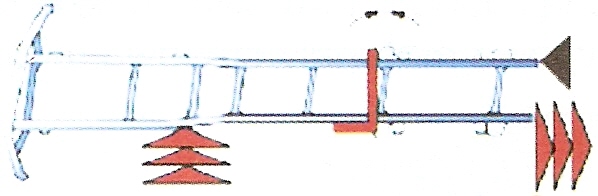 2014-05-13
25
Deformacje ram
wygięcia boczne 
wygięcia pionowe 
skręcenia 
przesunięcia diagonalne
2014-05-13
26
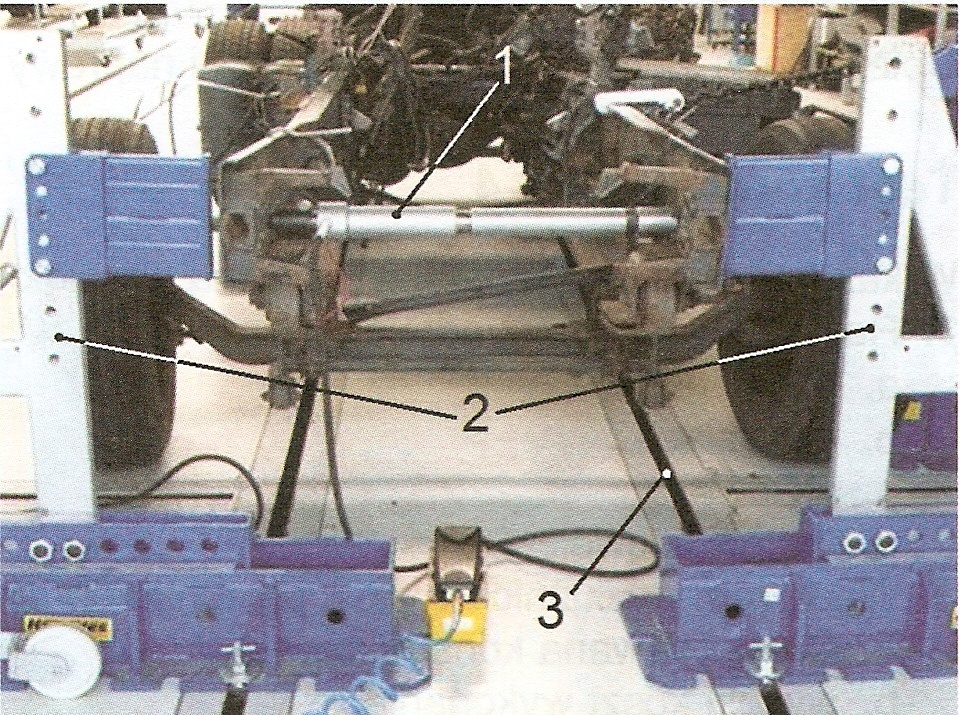 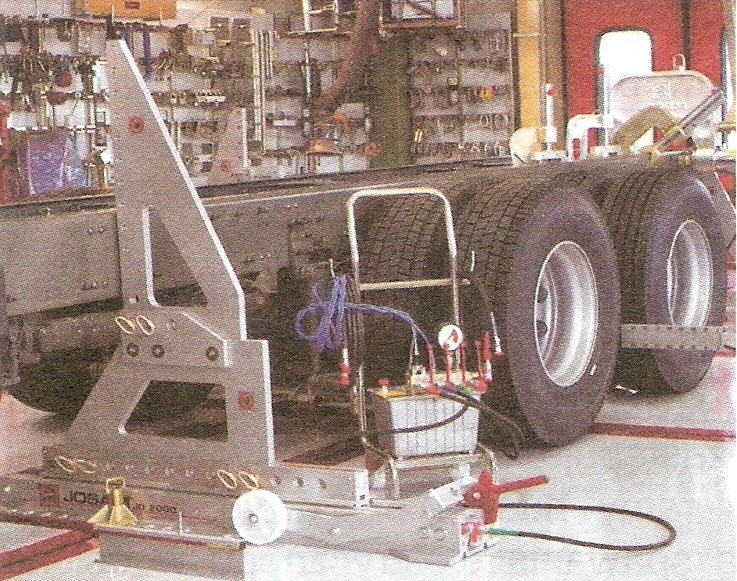 Stanowisko do naprawy ram
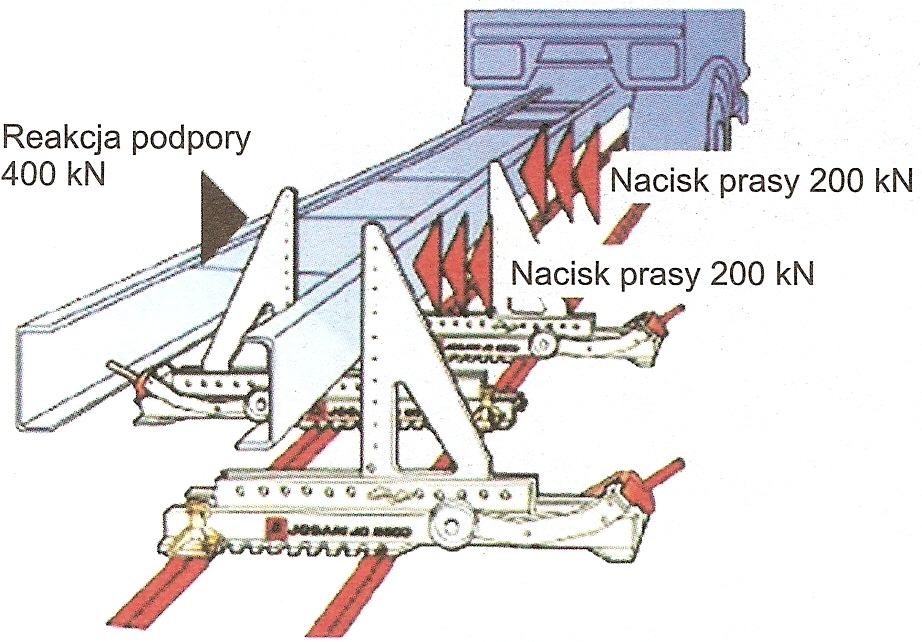 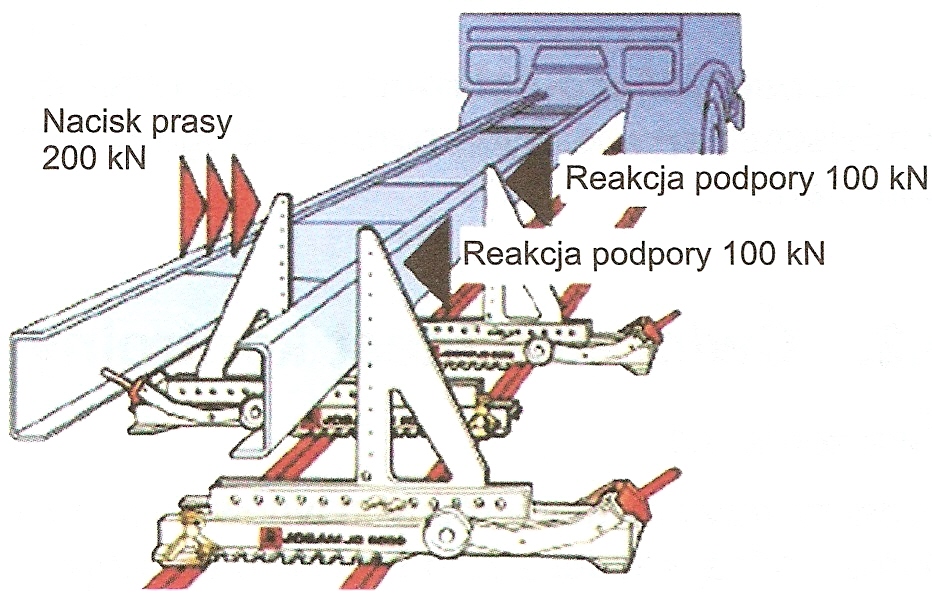 rama nośna 
masywne dwuteowniki zabetonowane w posadzce 
urządzenia do prostowania 
zapory blokujące 
prasy pionowe i poziome 
kotwy łańcuchów 
podnośniki
2014-05-13
27
Stanowisko do naprawy ram
rama nośna 
masywne dwuteowniki zabetonowane w posadzce 
urządzenia do prostowania 
zapory blokujące 
prasy pionowe i poziome 
kotwy łańcuchów 
podnośniki
2014-05-13
28
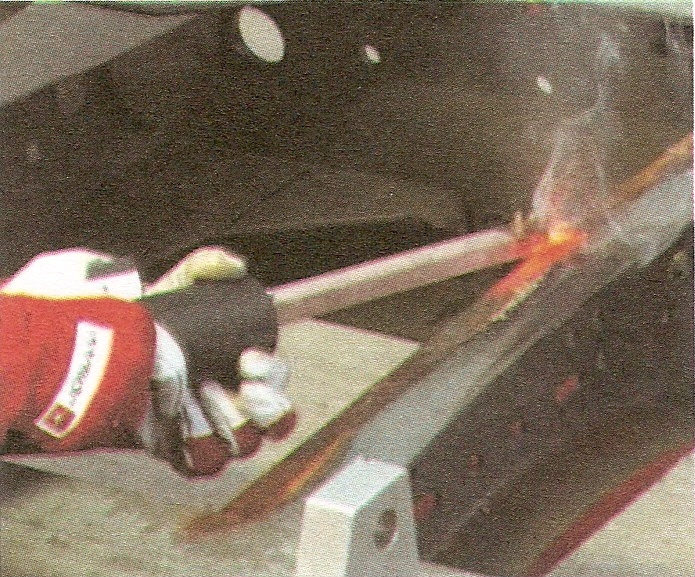 Prostowanie ram
na zimno
małe ramy 
z podgrzewaniem
podgrzewacze indukcyjne
2014-05-13
29
Prostowanie ram
na zimno
małe ramy 
z podgrzewaniem
podgrzewacze indukcyjne
2014-05-13
30
2014-05-13
31